Teamlijst BULGARIJE
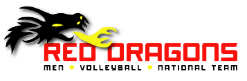 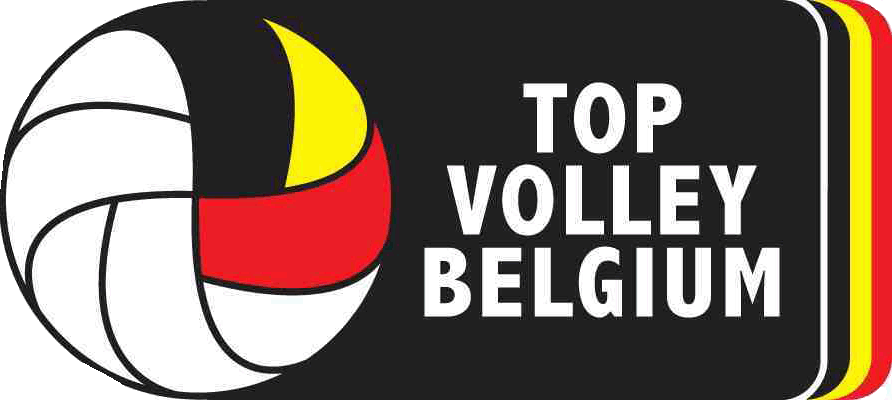 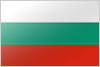 Wissels lib :
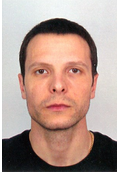 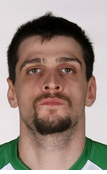 Todorov 14
Libero 16 ivanov
SV
M6
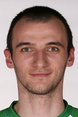 R5
Wissels REC :
Zhekov 3
Bratoev 10
Petkov 2
Aleksiev 15 ?
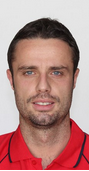 Libero 13 Salparov
Wissel SV :
Agontsev 23
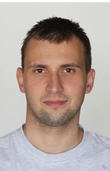 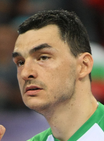 Wissels Mid:
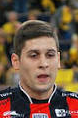 R2
Nikolov 18
Opp
M3
Wissels Opp:
Penchev 17
Nikolov 11
Yosifov 12
Milushev 6
Gradinarov 7
nr 17 Penchev R2
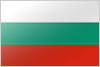 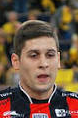 Aanval pos 4 :
Halfhoog : 
Blok 2
Hoog (3-blok):  lijn



Defense : 
2-blok : basis rood
3-blok : basis blauw
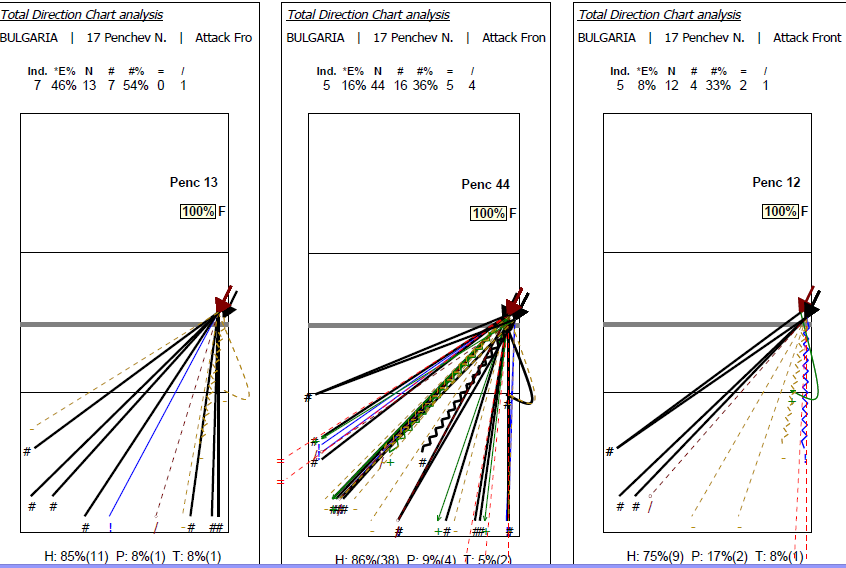 Penchev R2
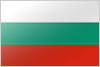 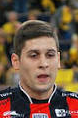 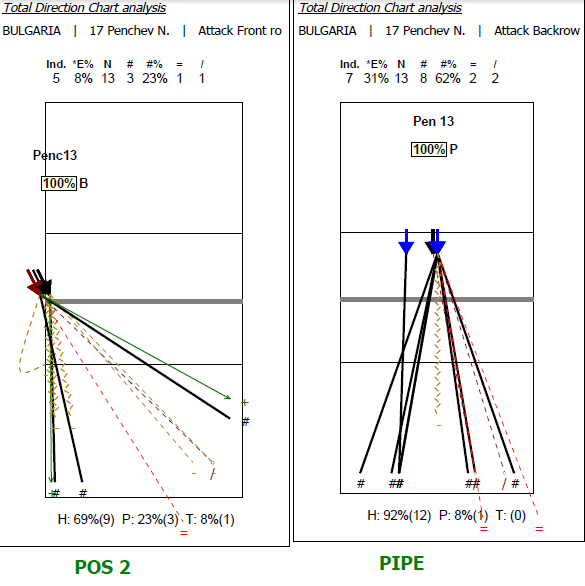 jumpfloat                 jumpspin
Aanval pos 2 :

Halfhoog : 
Blok 2

Hoog : 1

Defense :  
2-blok rood
3-blok blauw

Pipe: voorkeur pos 5
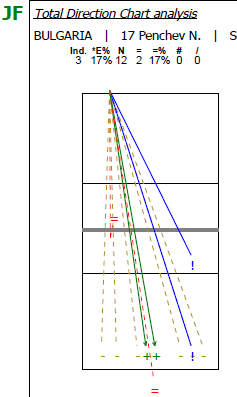 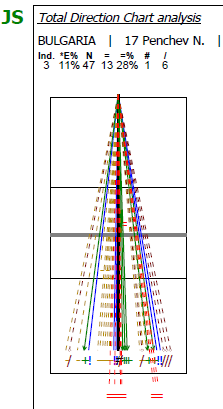 Aleksiev nr 15 R5
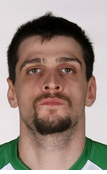 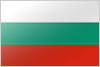 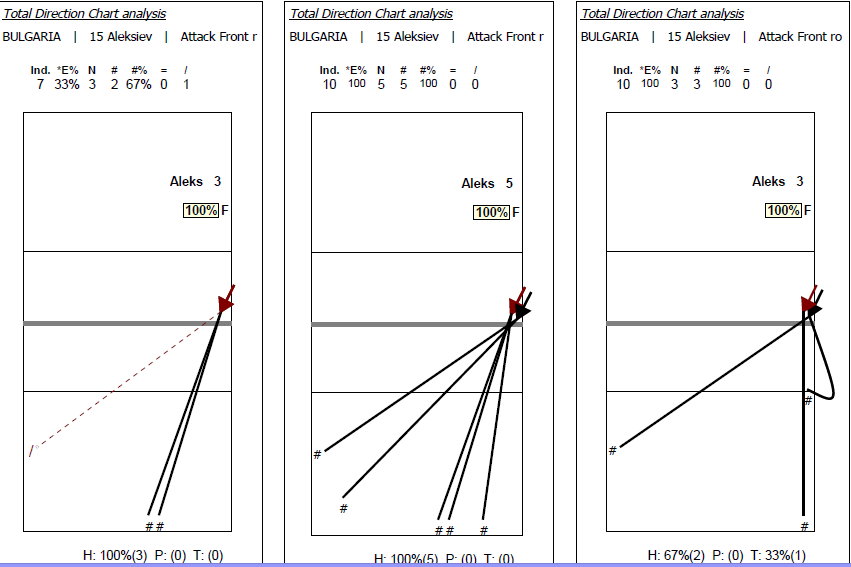 Aanval pos 4 :

Snelle bal : SV 1 OPP 2

Half hoog :SV 1 OPP 2

Hoog : blok 1

Defense :
2-blok : Basis
D4& D5 scherpe dia

3-blok : basis
Aleksiev nr 15 R5 SERVE
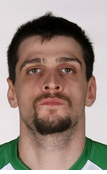 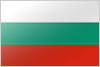 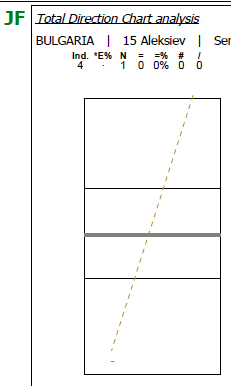 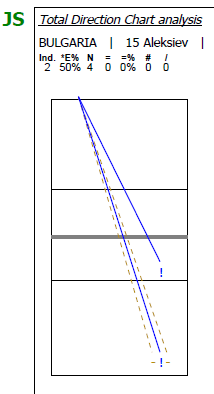 OPPOSITE FRONTROW NR 11
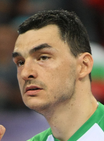 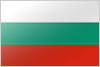 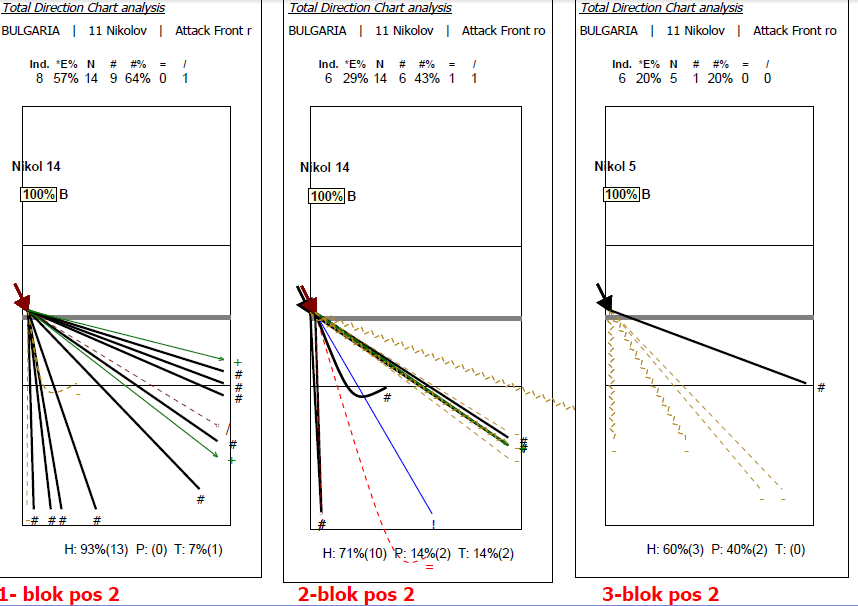 Aanval pos 2  :

Snelle bal :  2 

Halfhoog :  2 

Hoge bal : 1

  
Defense:
2-blok : basis rood
3-blok : basis blauw
Jumpspin
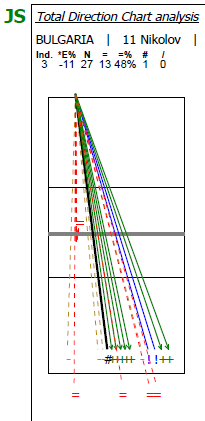 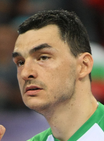 OPPOSITE FRONTROW NR 11
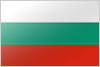 Jumpfloat
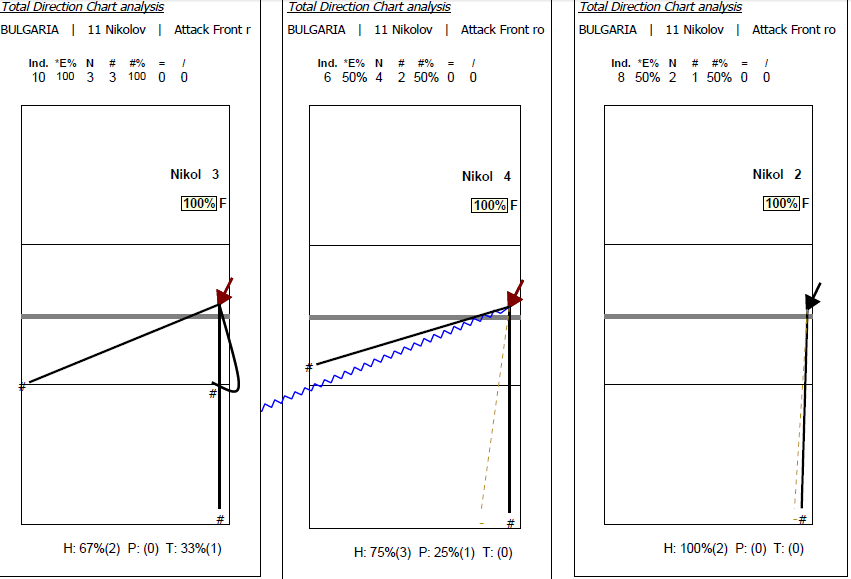 Aanval pos 4 : 
Half :Blok 1
Hoog : Blok 1

Defense:
2-blok :Basis rood
3-blok : basis blauw
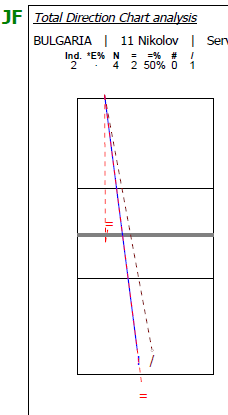 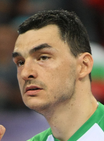 OPPOSITE Backrow NR 11
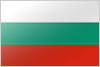 Aanval pos 1  :
Snelle bal : 2

Halfhoog : 2

Hoge bal : 1

Defense :  
2-blok : blauw !!!
3-blok : blauw
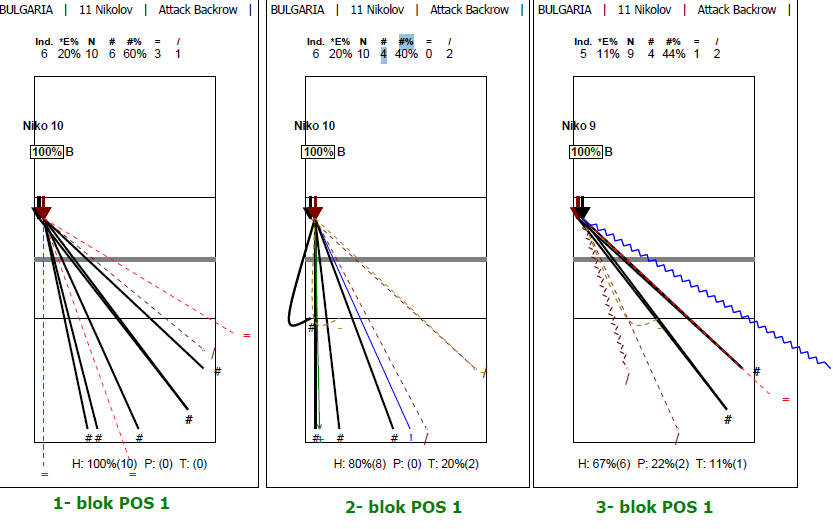 M6 yosifov nr 12
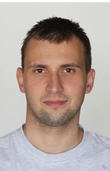 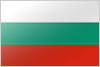 S5 en S4 naar pos 5
SHOOT naar 1
S3 naar 1
Jumpspin
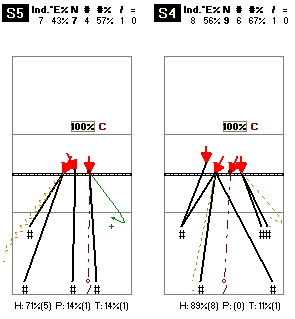 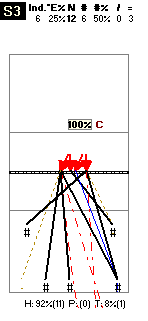 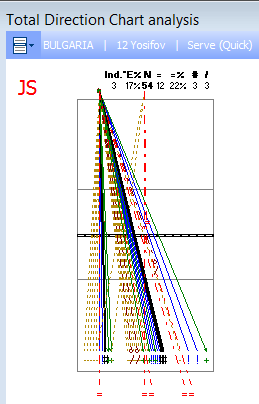 M6 todorov nr 14
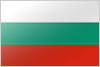 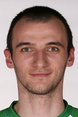 S1 & S 2   pos 5  
S6              pos 1
Shoot naar 1
Jumpfloat
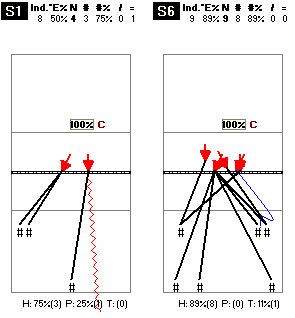 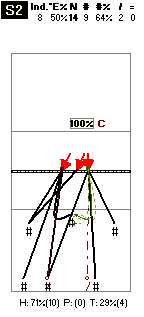 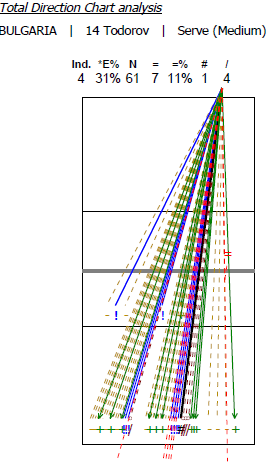 M3of 6 nikolov nr 18
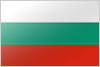 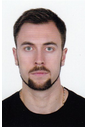 Variatie op B
Shoot naar 5
Jumpspin
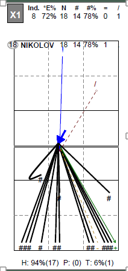 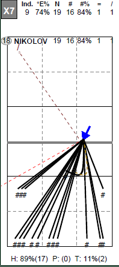 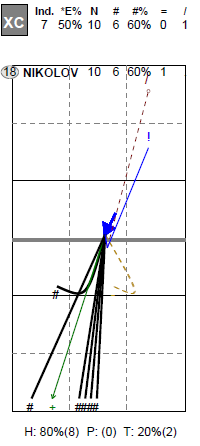 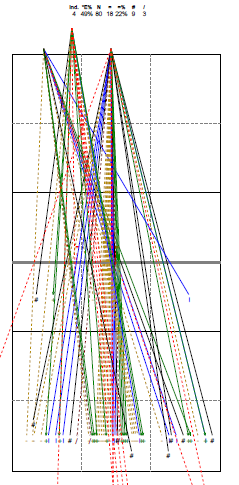 OPP Milushev 6 POS 4
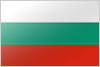 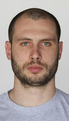 Jumpspin
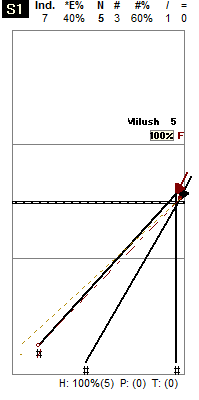 Aanval pos 4 :
Snelle bal : 2

Halfhoog : 2

Hoge bal : 1

Defense :  
2-blok : rood
3-blok : blauw
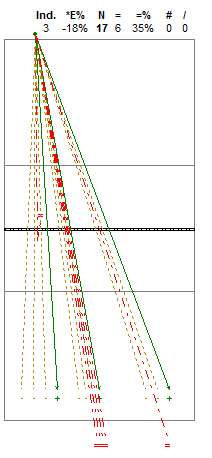 OPP Milushev 6 POS 2
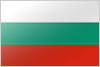 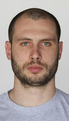 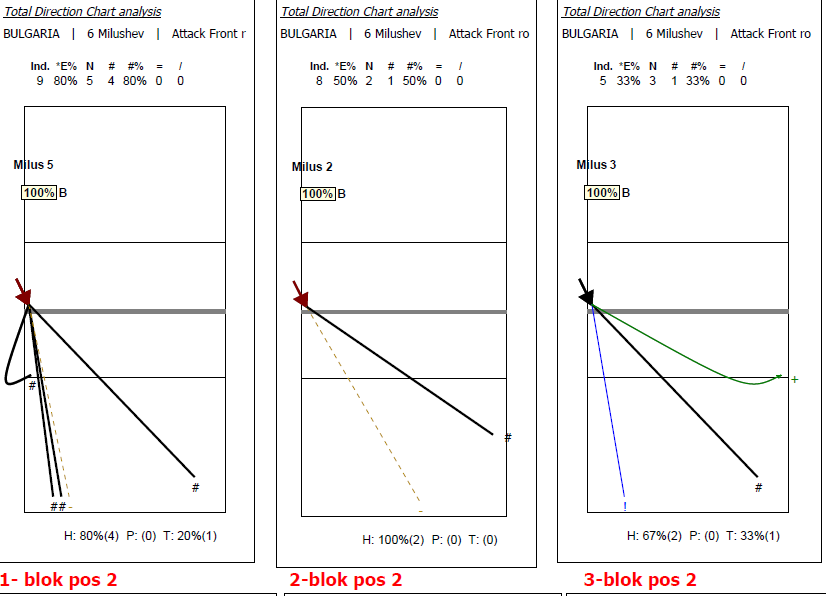 Aanval pos 2 :
Snelle bal : 2

Halfhoog : 2

Hoge bal : 1

Defense :  
2-blok : rood
3-blok : blauw
OPP Milushev 6 POS 1
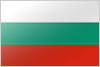 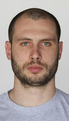 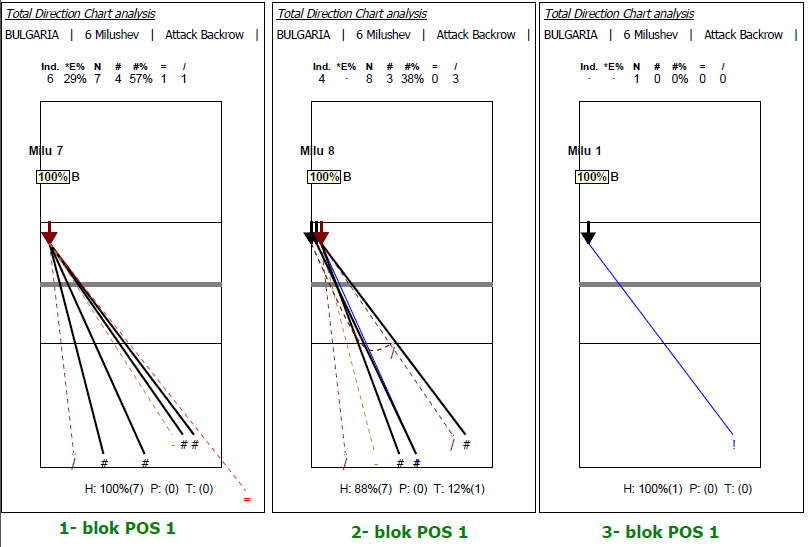 Aanval pos 1 :
Snelle bal : 2

Halfhoog : 2

Hoge bal : 1

Defense :  
2-blok : rood
3-blok : blauw
Petkov nr 2
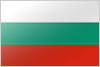 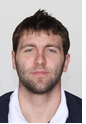 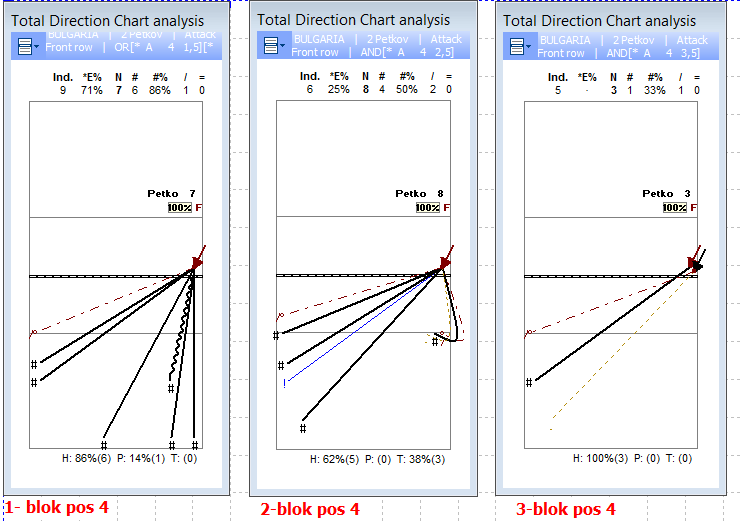 Aanval pos 4  :
Snelle bal : 2

Halfhoog : 2

Hoge bal : 1

Defense :  
2-blok : rood
3-blok : blauw
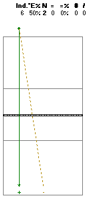 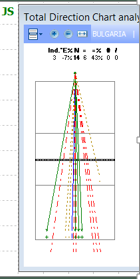 SETTER 1
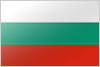 SERVETARGET :  
Float 5-5 , jumpservice 15

BLOKOPTIE MID :
read
Weinig shoot

ALGEMEEN :
B2 neu (nikolov lijn dicht)
Veel pipe(MAAR SKRIMOV !!!)

BLOKPRIORITEIT : 
22
SV
LIB
15
17
11
12
22
SETTER 6
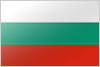 SERVETARGET :  
Float 5-5  full power jumpspin 15

BLOKOPTIE MID : 
Start 0-8 commit op B daarna read

ALGEMEEN : 
Rotatie van de opposite

BLOKPRIORITEIT  : 
21
17
LIB
15
12
SV
11
21
SETTER 5
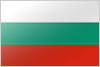 SERVETARGET : 
Float 1-1 , jumpservice 15

BLOKOPTIE MID :
read

ALGEMEEN :


BLOKPRIORITEIT :
22
LIB
17
15
11
SV
14
22
SETTER 4
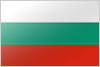 SERVETARGET : 
Float 1-1 , jumpservice 15

BLOKOPTIE MID :  
read
Shoot fix

ALGEMEEN :
Weinig 3m op # rec

BLOKPRIORITEIT :
 12 ins
11
LIB
17
15
14
SV
12
SETTER 3
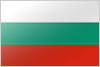 SERVETARGET :  
Float 1-1 jumpservice 15

BLOKOPTIE MID :
Commit 0-8
Read

ALGEMEEN
Weinig 3m op # rec

BLOKPRIORITEIT  :  
12 ins
11
17
LIB
15
14
SV
12
SETTER 2
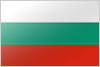 11
SERVETARGET :  
Float 1-1 jumpservice 15

BLOKOPTIE MID :
Commit 0-8 & MT
COMMIT OP SHOOT
ALGEMEEN :
Veel 1°tempo
Weinig 3m

BLOKPRIORITEIT :
11
15
LIB
17
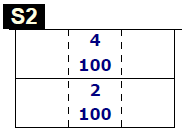 12
SV
11
Setter nr 3 Zhekov
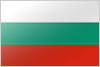 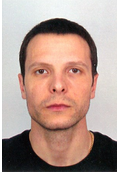 JS
Weinig 2°hands
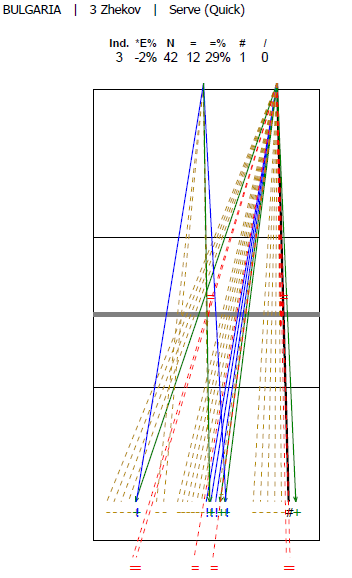 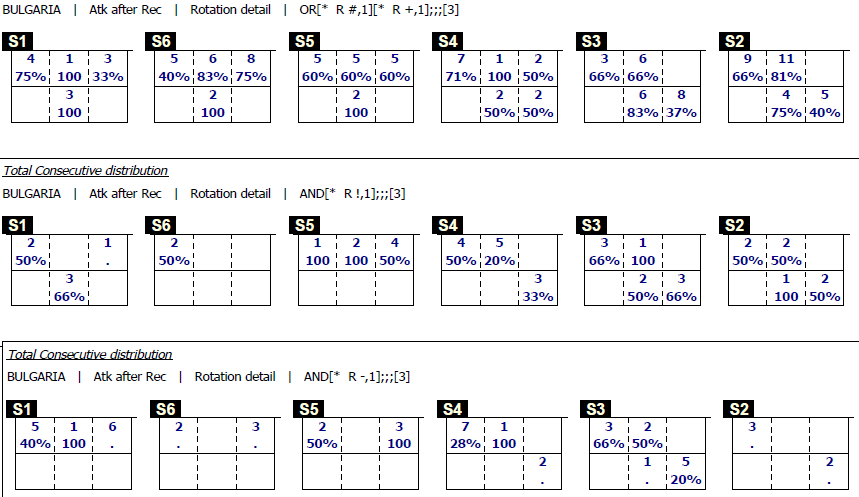 Setter 23 agontsev
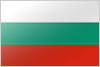 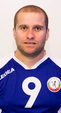 ???                                                                                                                                                     jumpfloat
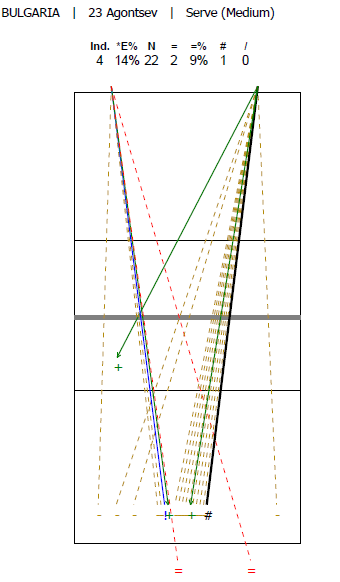 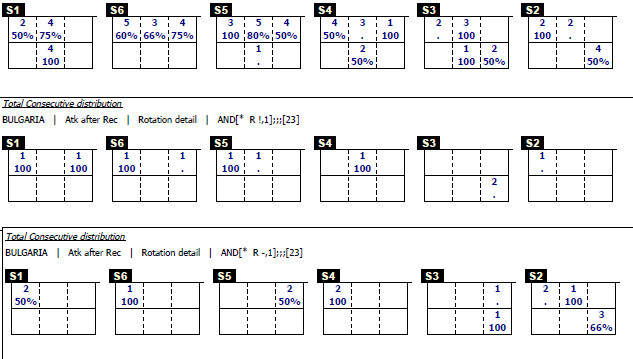 Algemeen
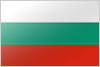 Transitie :

1/5 eerste tempo nr 14 enkel op freeball aangespeeld , #&+ D optie 12
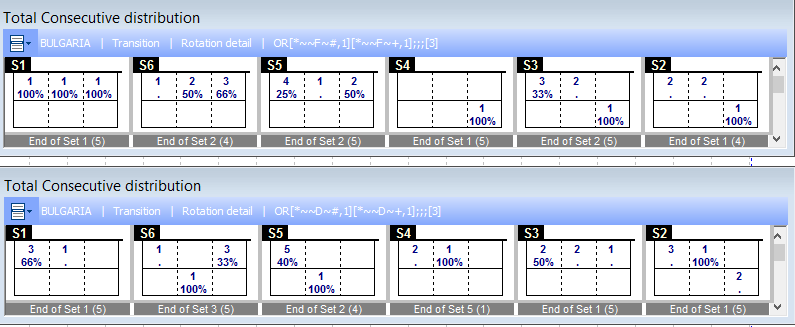